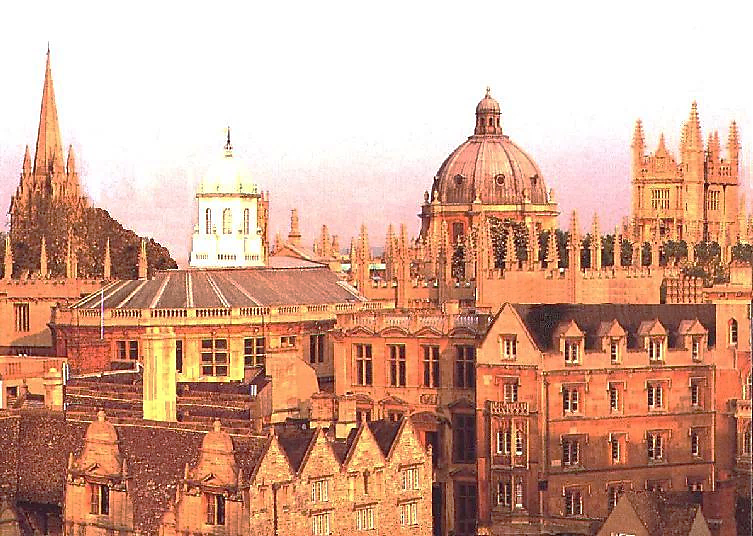 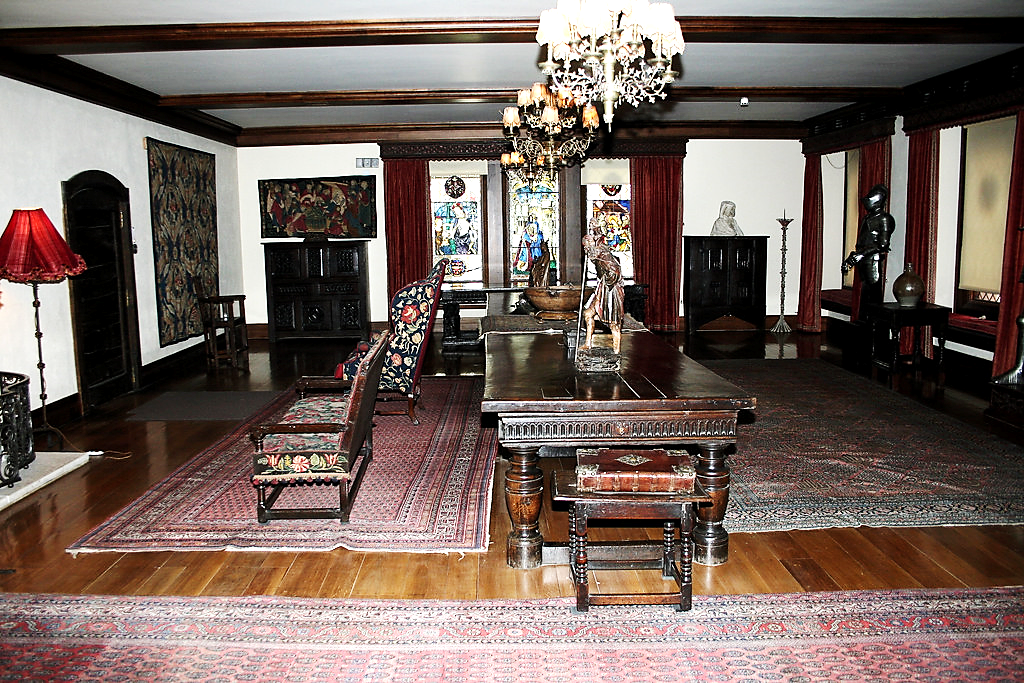 This Photo by Unknown Author is licensed under CC BY
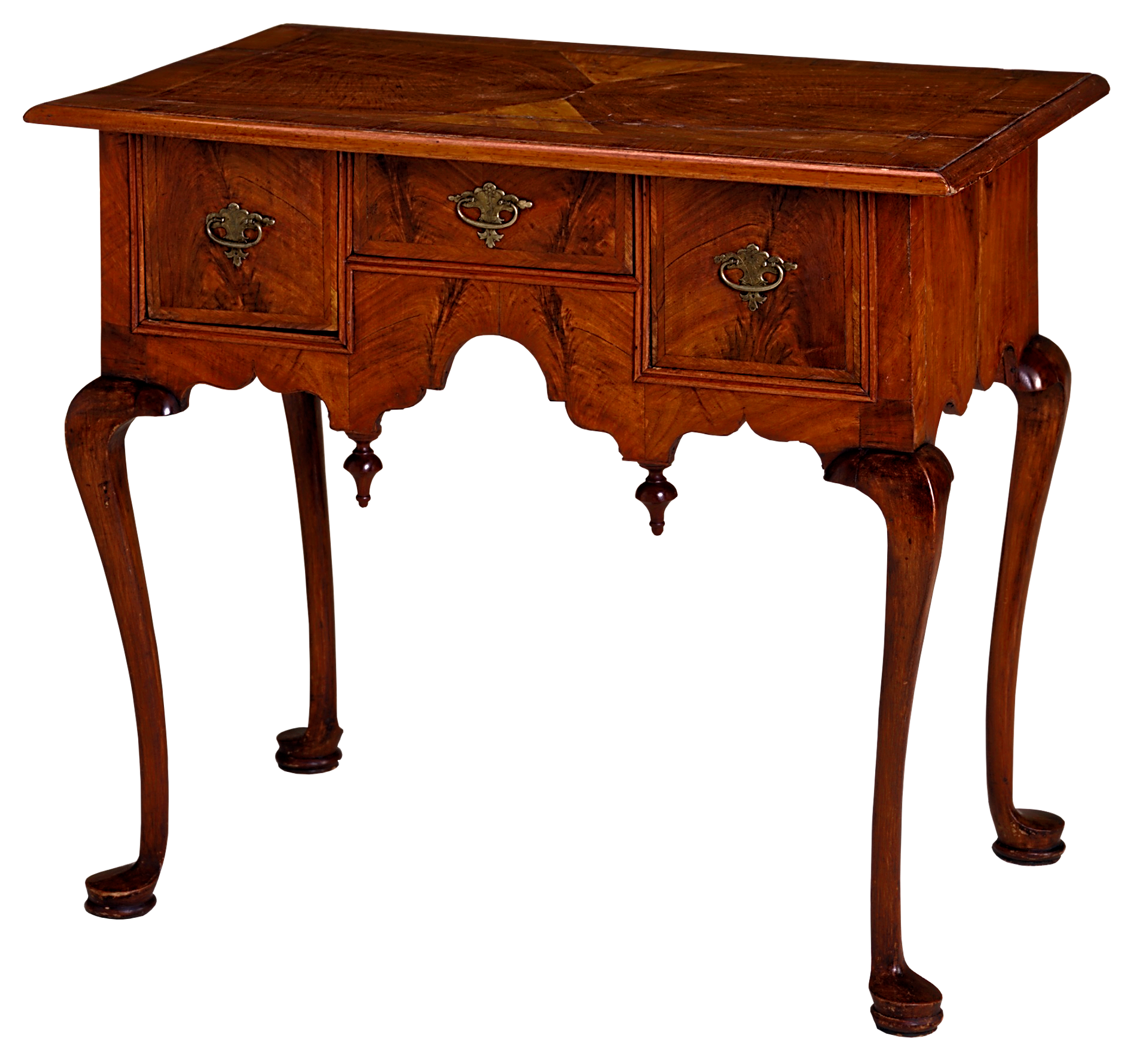 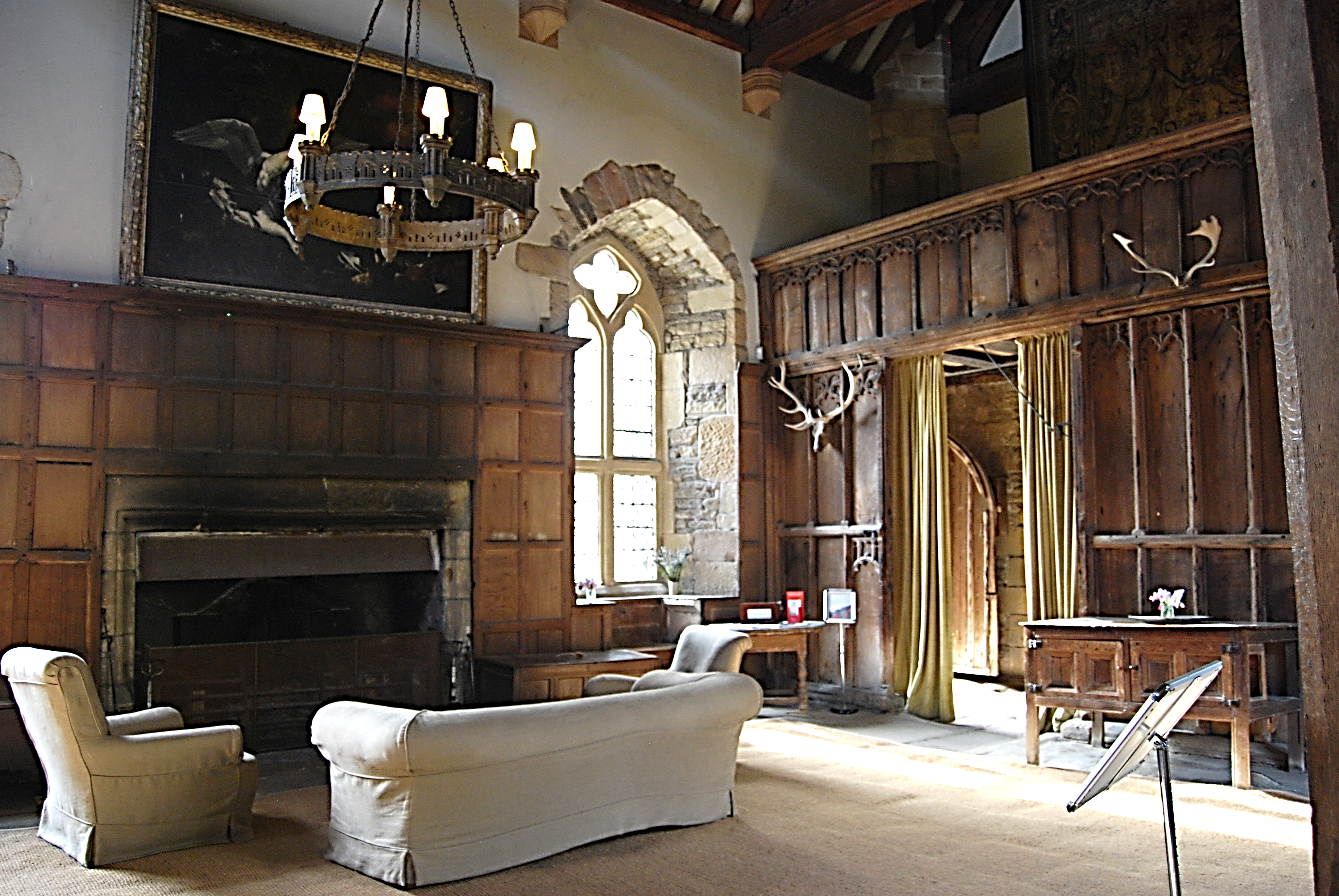 This Photo by Unknown Author is licensed under CC BY-SA-NC
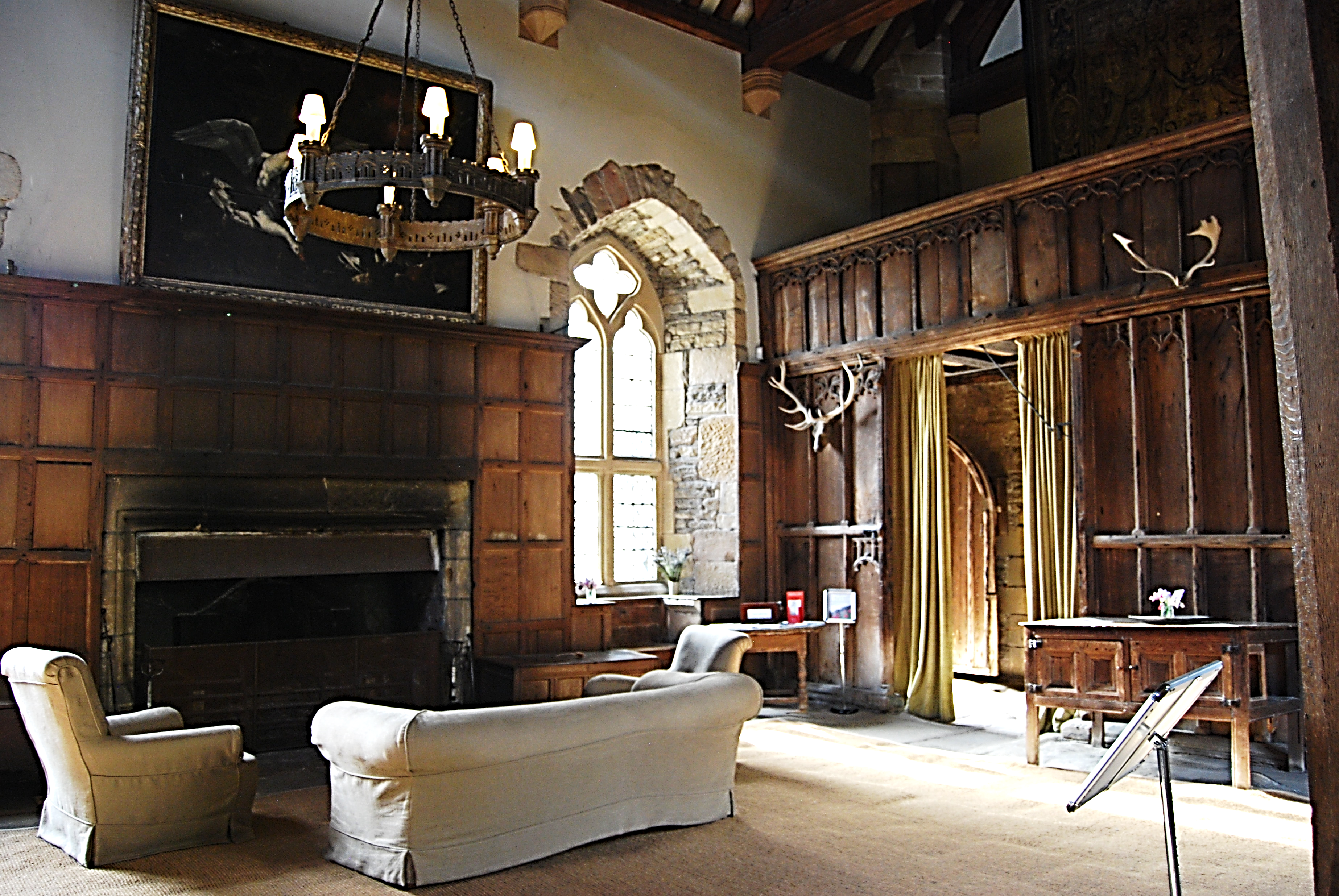 This Photo by Unknown Author is licensed under CC BY-SA-NC
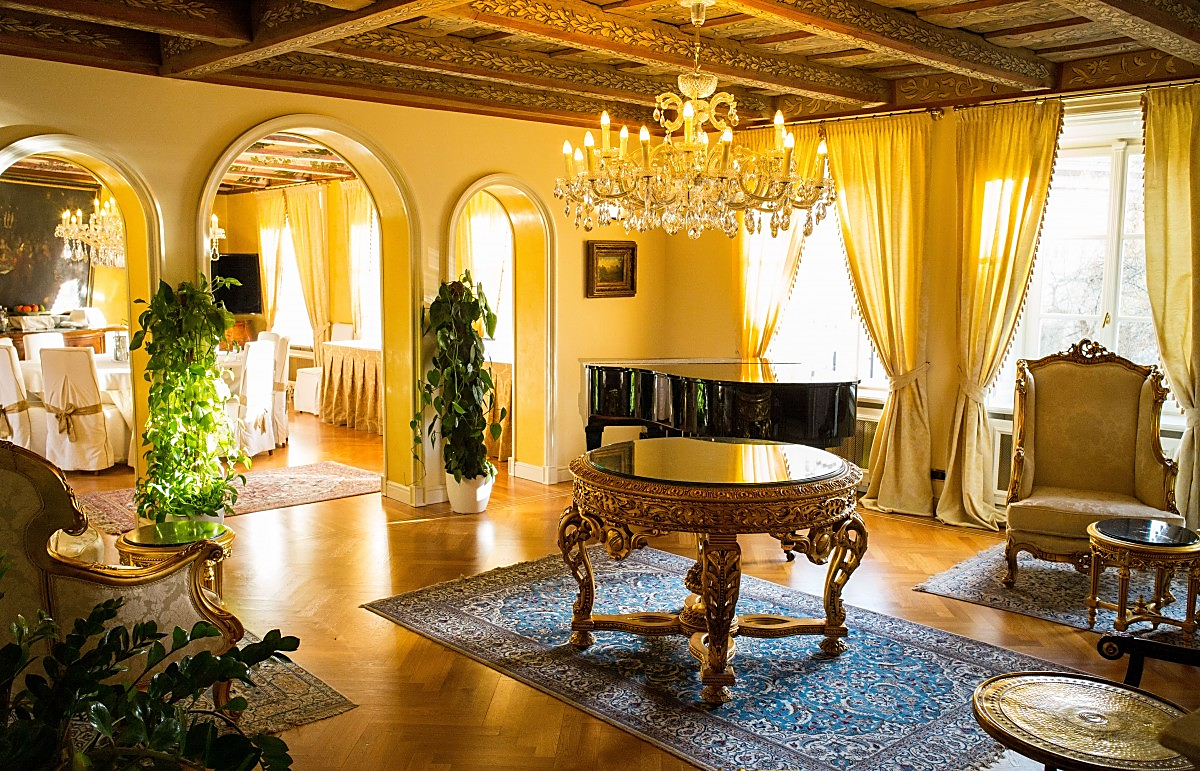 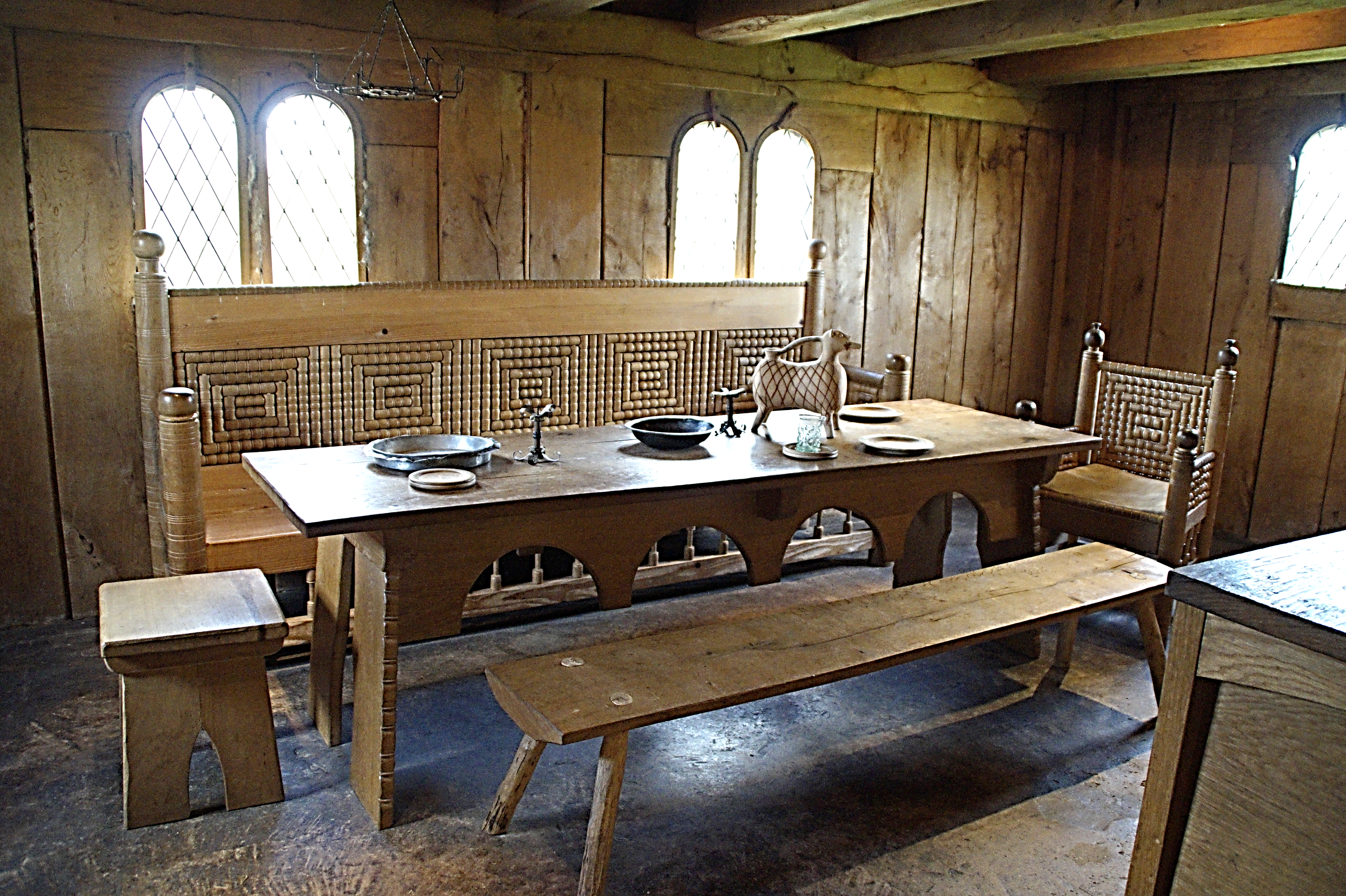 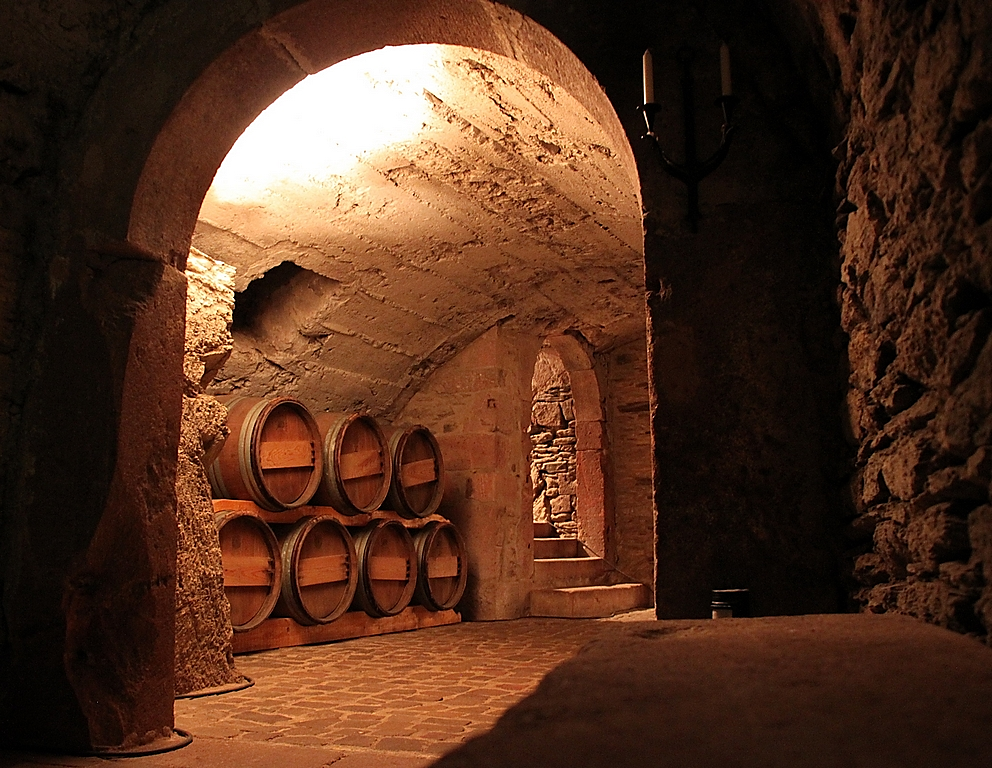 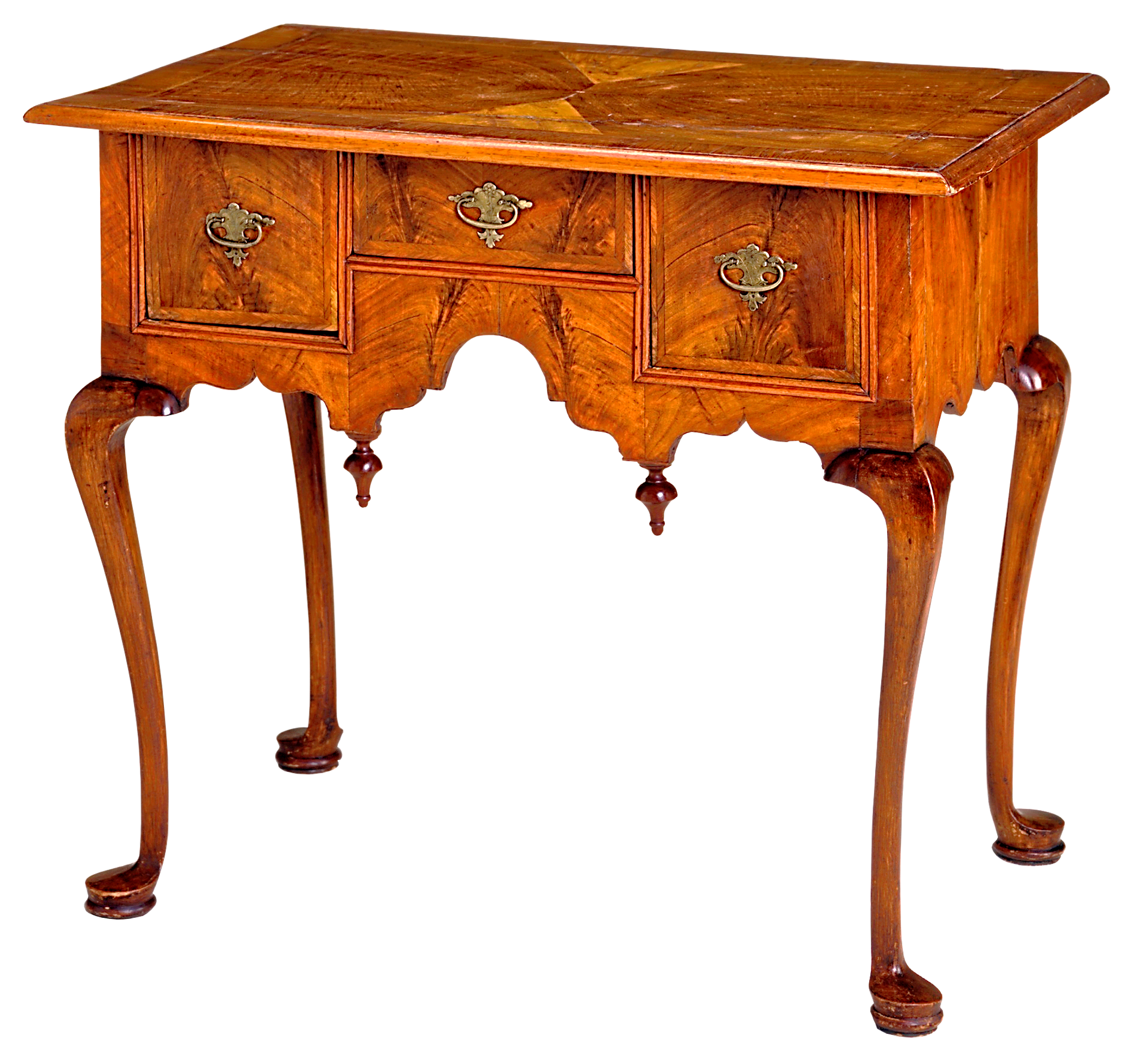 This Photo by Unknown Author is licensed under CC BY-SA
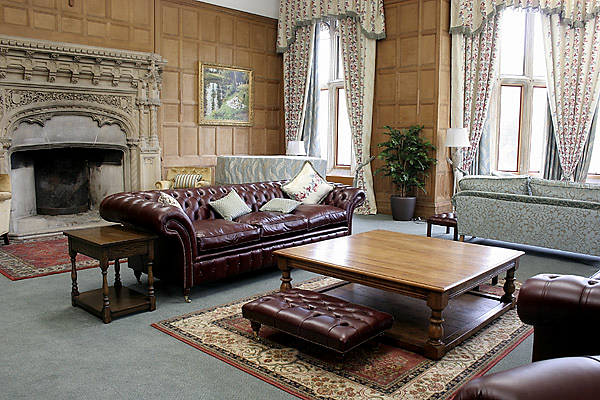